令和6年度後期りぶら講座
パソコンを使ってメッシュワークの模様をデザインしよう
2025/1/13

講師: 榛沢美保
講習にあたって
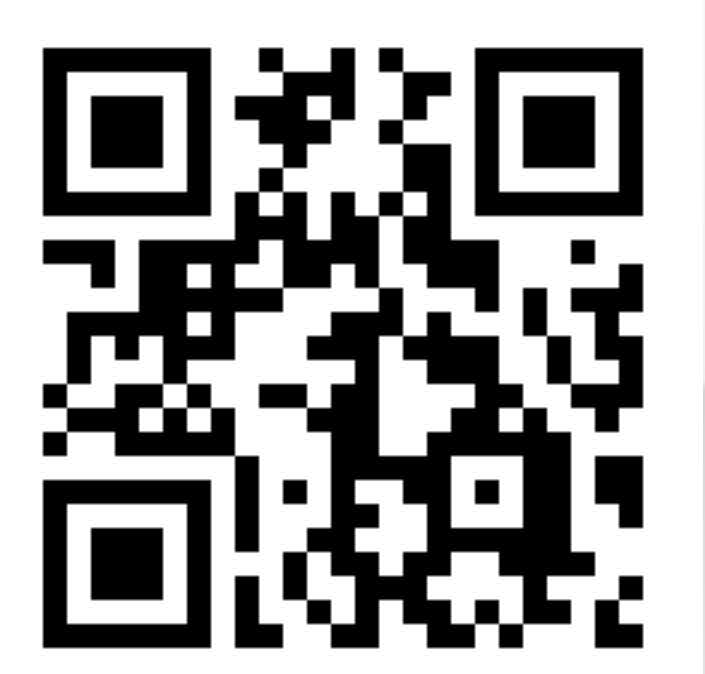 「りぶら」館内のfree-wifi に接続してください
wifiを選択して画面の指示に従ってください
講習内容はWebサイトに掲載されています
https://labo.com/CraftBand/
リンク先のサイトや他のページを、ご自由にご覧ください
Webサイトはスマホでも見られます
パソコンと2画面で使うと便利
動画閲覧は、他の方のために、できれば字幕ON・音声OFF で
2
本日の予定
3
1-1. インストール
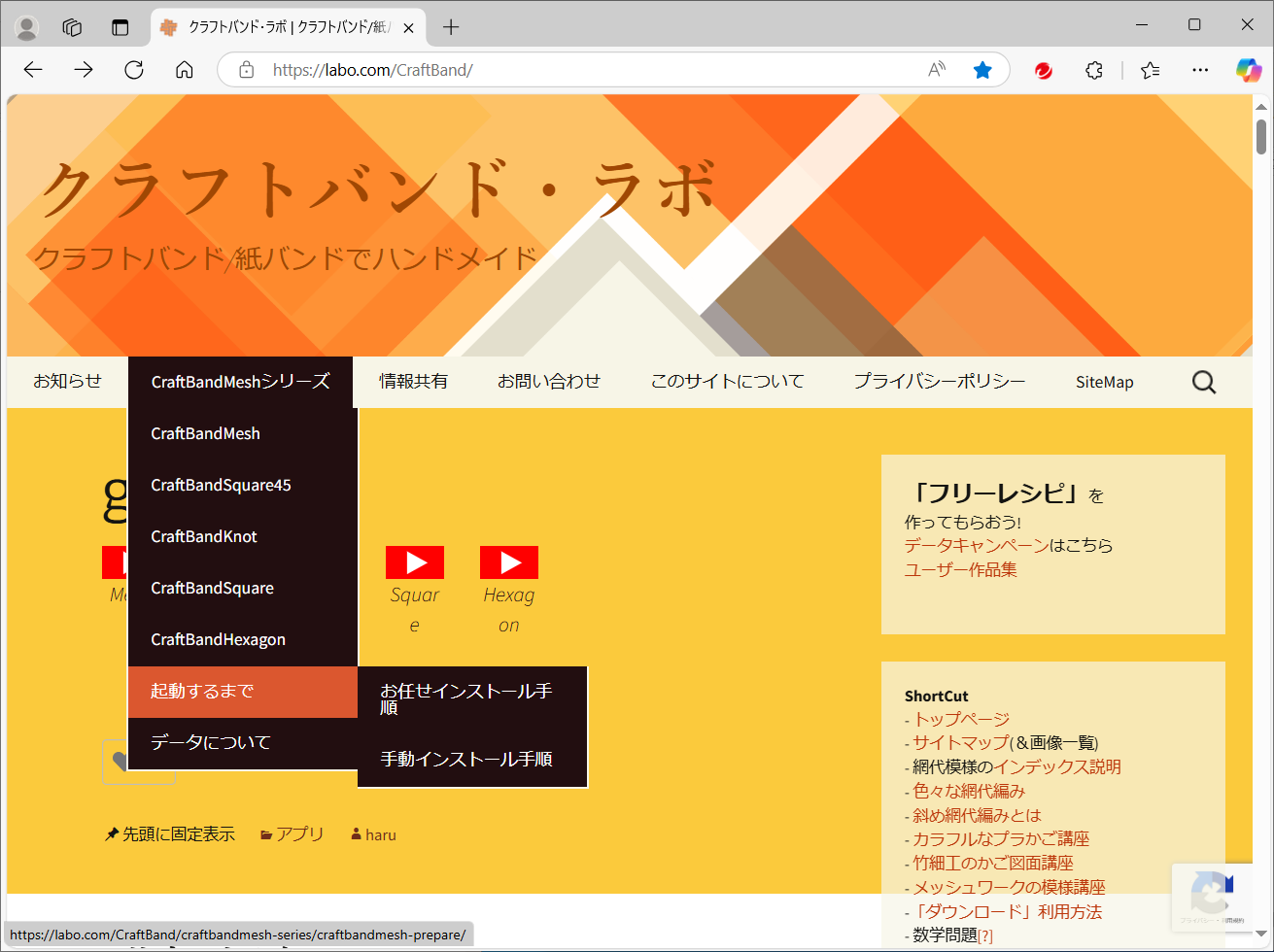 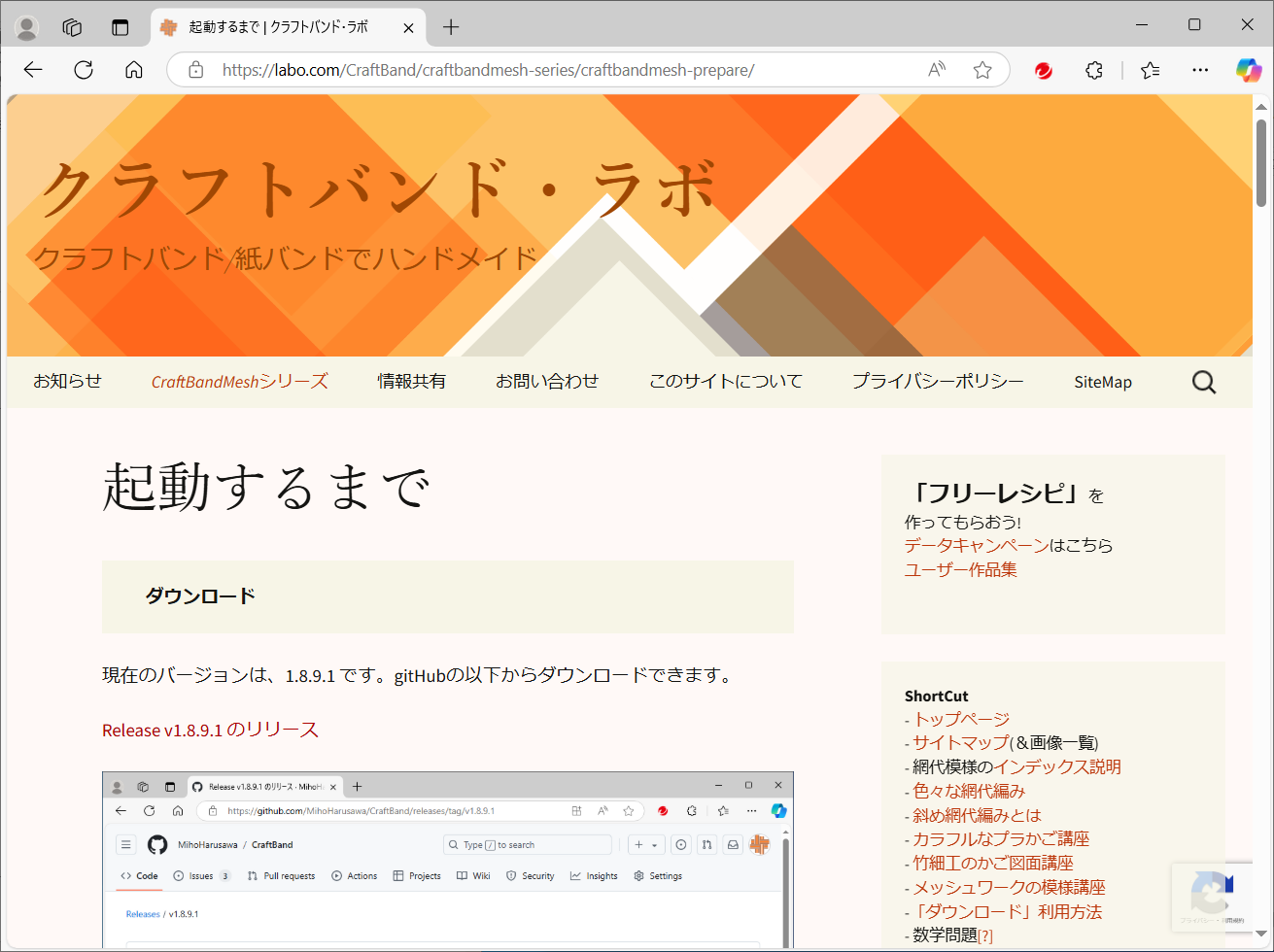 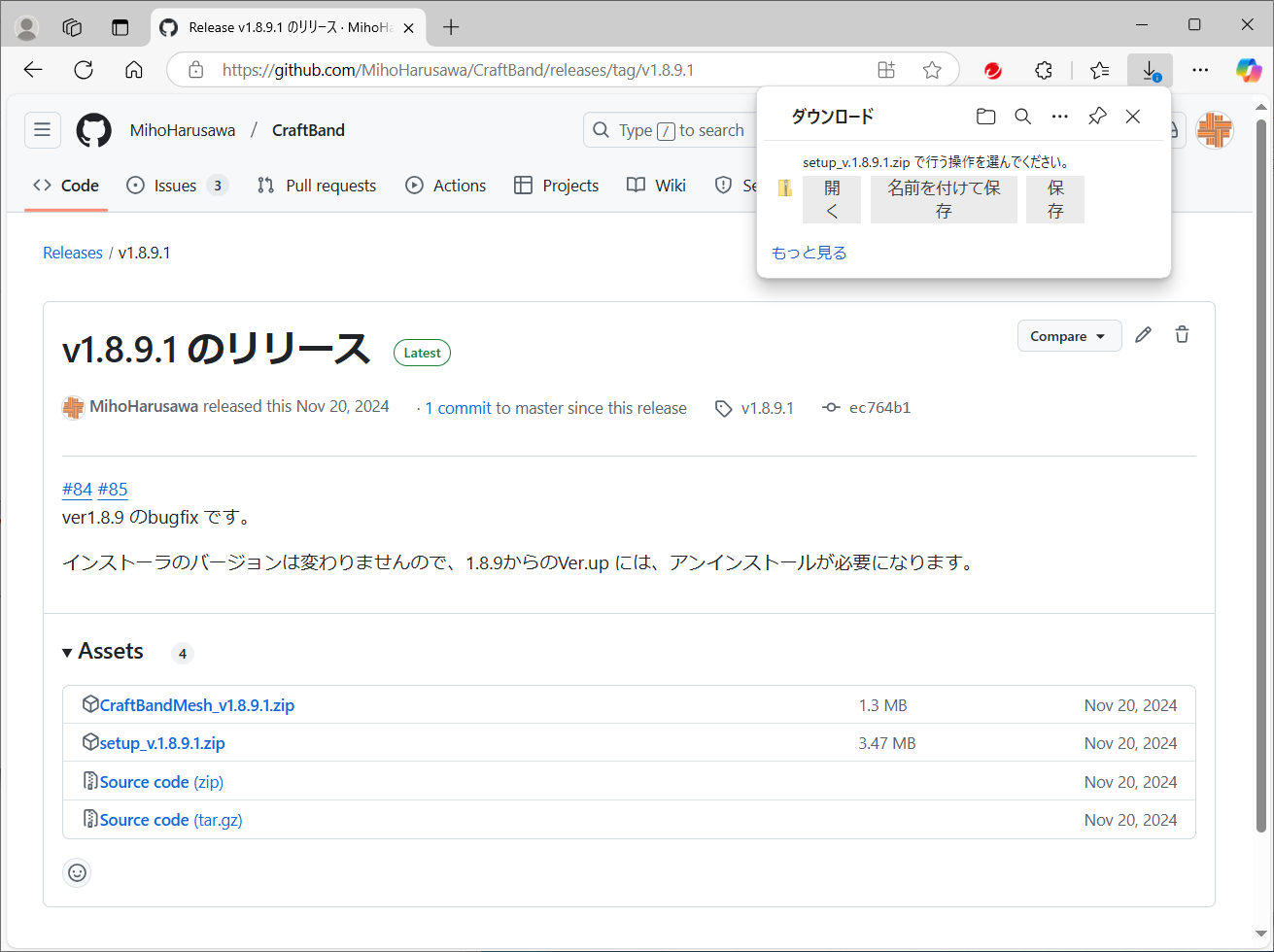 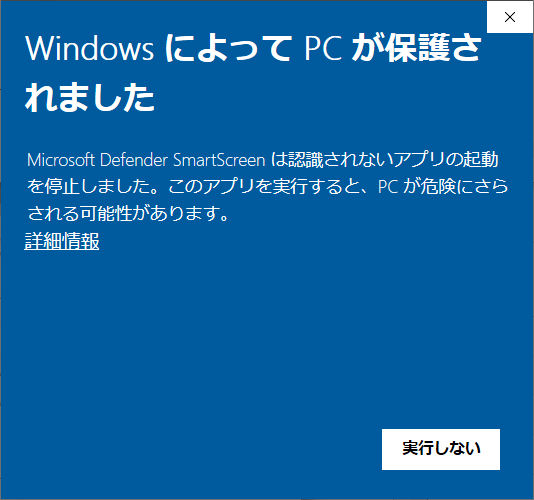 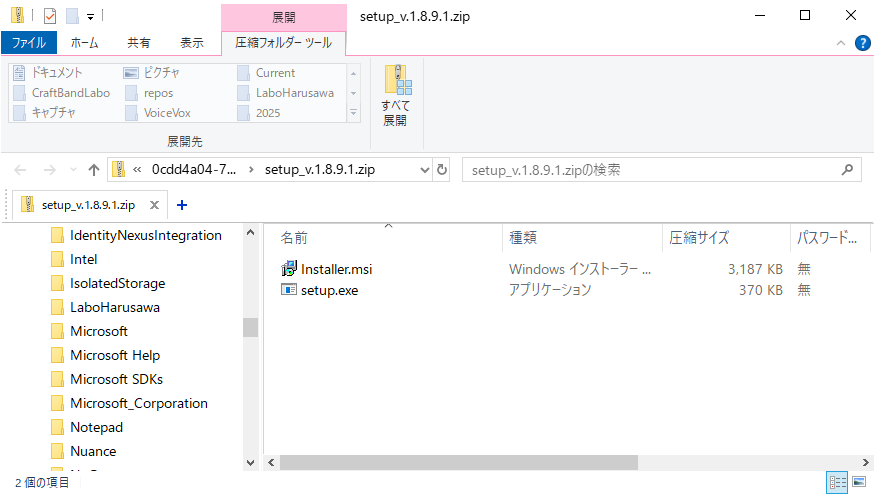 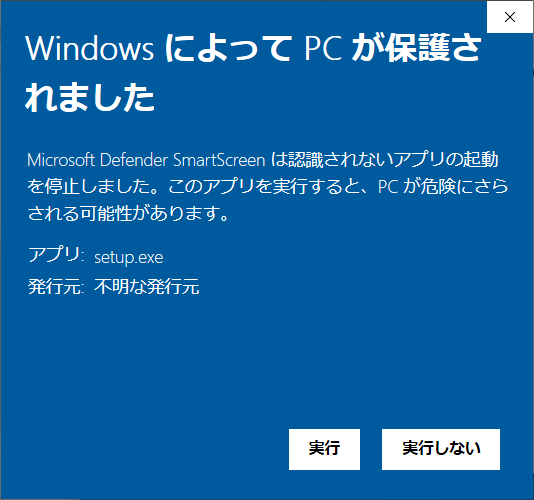 4
1-2.インストールされたアプリ
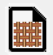 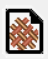 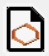 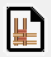 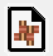 5
1-3.メイン画面の構成(共通)
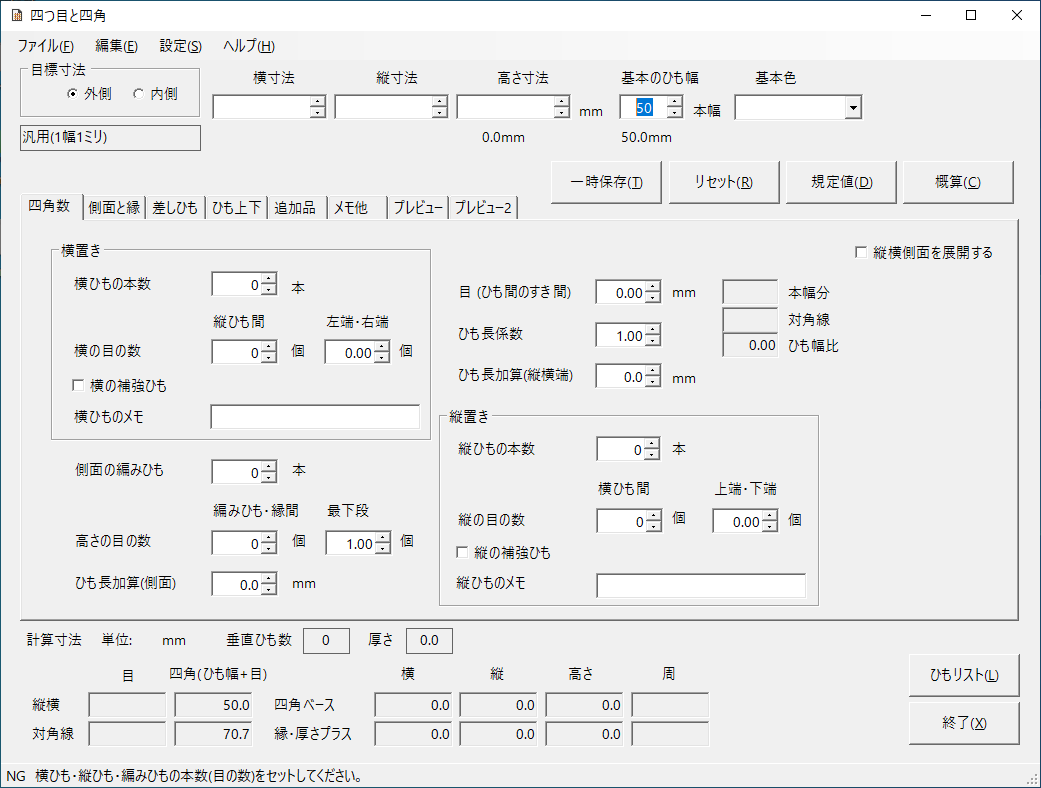 メニューバー
目標寸法セクション
操作ボタン
タブの切り替え
展開表示
(簡易/詳細切り替え)
アプリごと
表示内容は
異なります
計算寸法セクション
操作ボタン
6
1-4.目標寸法と計算寸法
目標寸法セクション


作りたい寸法と、ベースとなるひも幅を入力します。
基本色は、色の設定のないバンドに適用されます。
計算寸法セクション




各箇所で設定した結果のできあがり寸法が表示されます。
値を変えると、リアルタイムで表示が変わります。
設定に問題がある場合は、ステイタスバーに警告が表示されます。
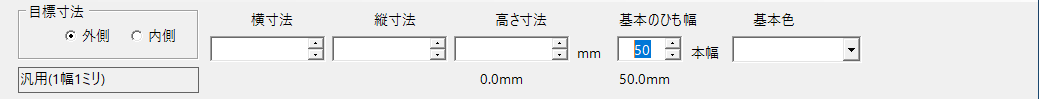 選択中の
[バンドの種類]
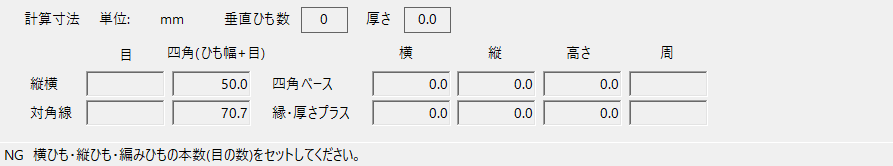 7
1-5.メニュー呼出し
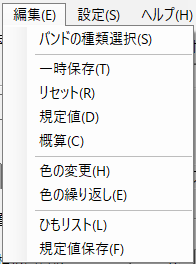 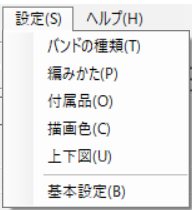 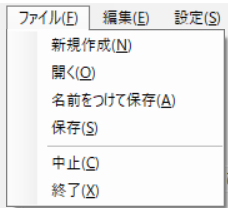 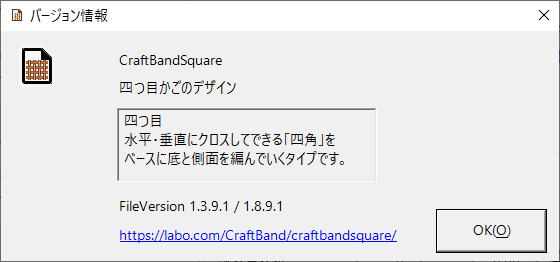 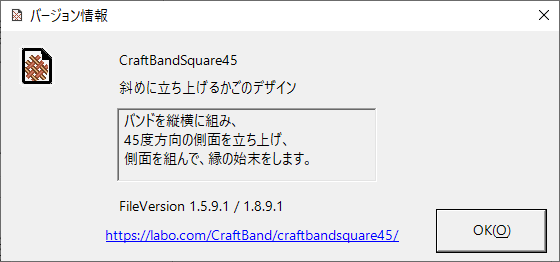 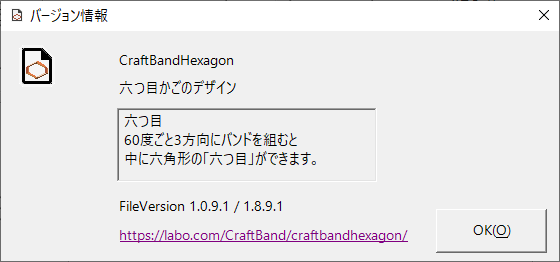 8
1-6.タブの切り替え
9
ベースタブ:CraftBandSquare
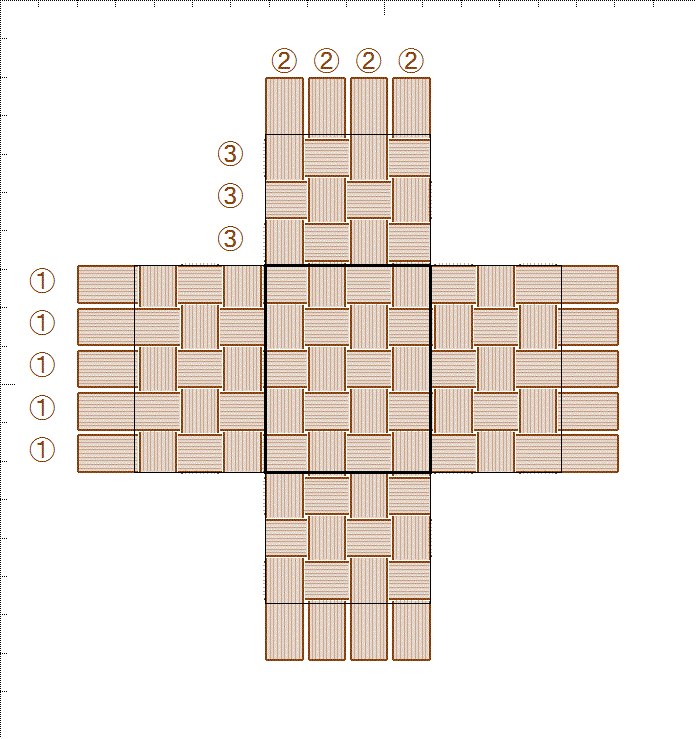 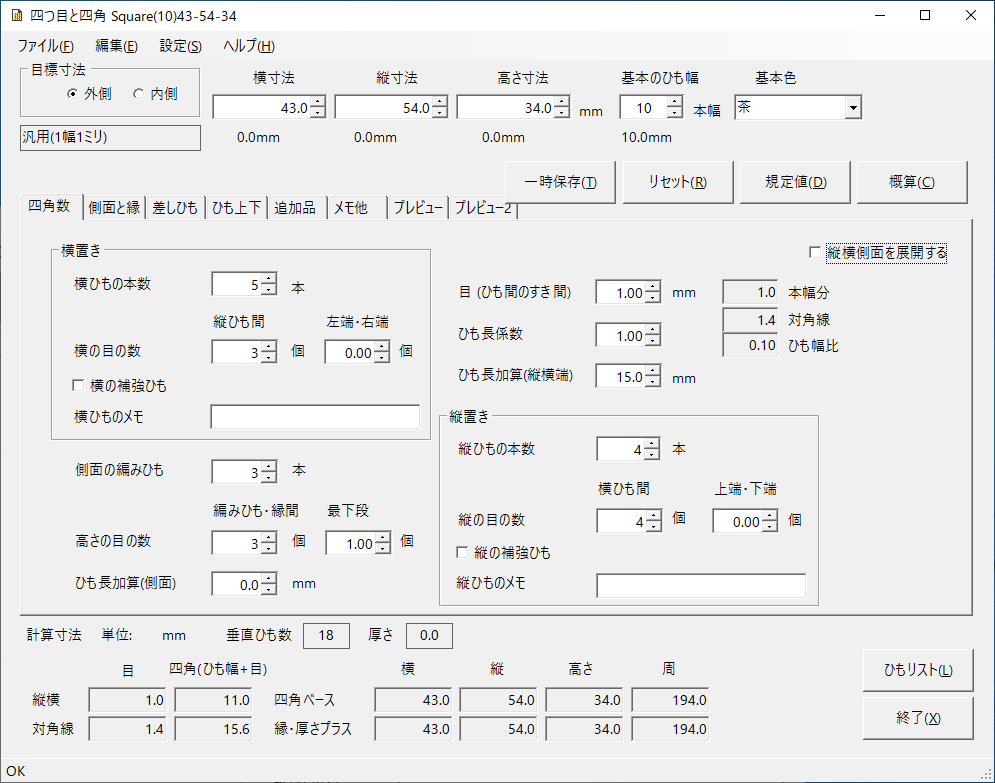 側面の編みひも数
横ひもの
本数
縦ひもの本数
10
ベースタブ: CraftBandSquare45
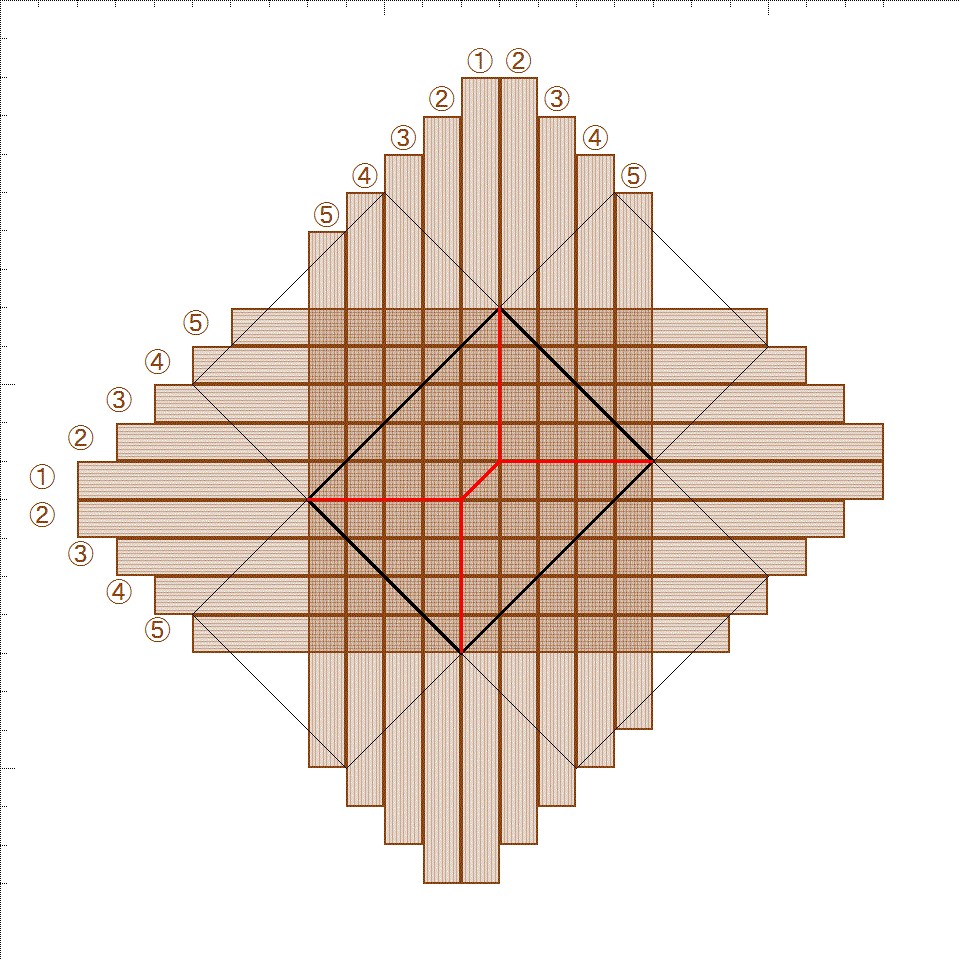 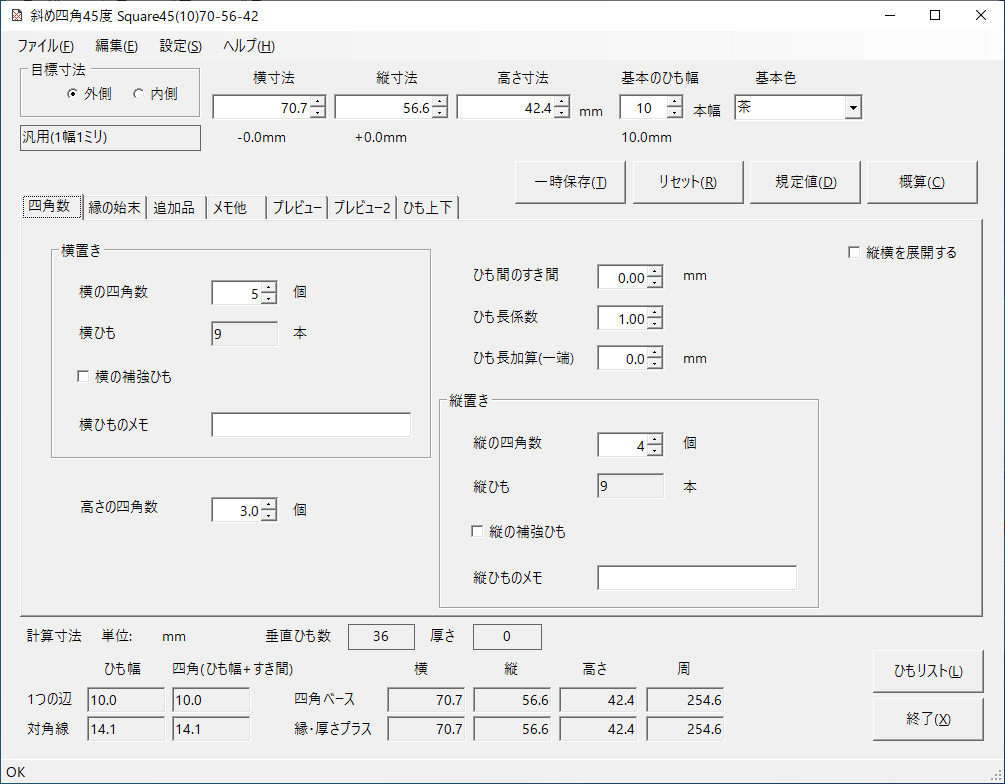 横の四角数
高さの四角数
縦ひもの本数
縦の四角数
横ひもの本数
11
ベースタブ: CraftBandHexagon
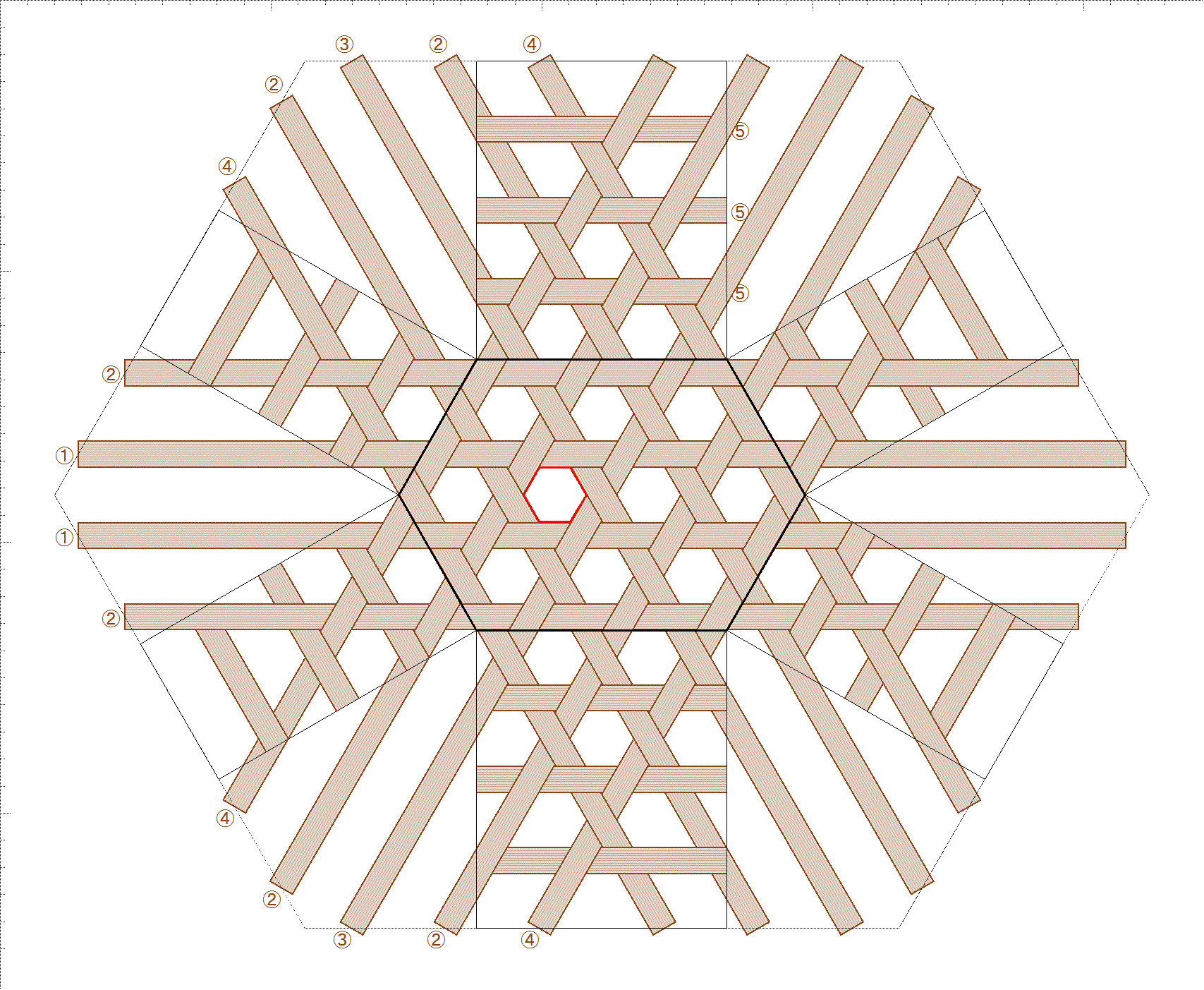 側面の編みひも数
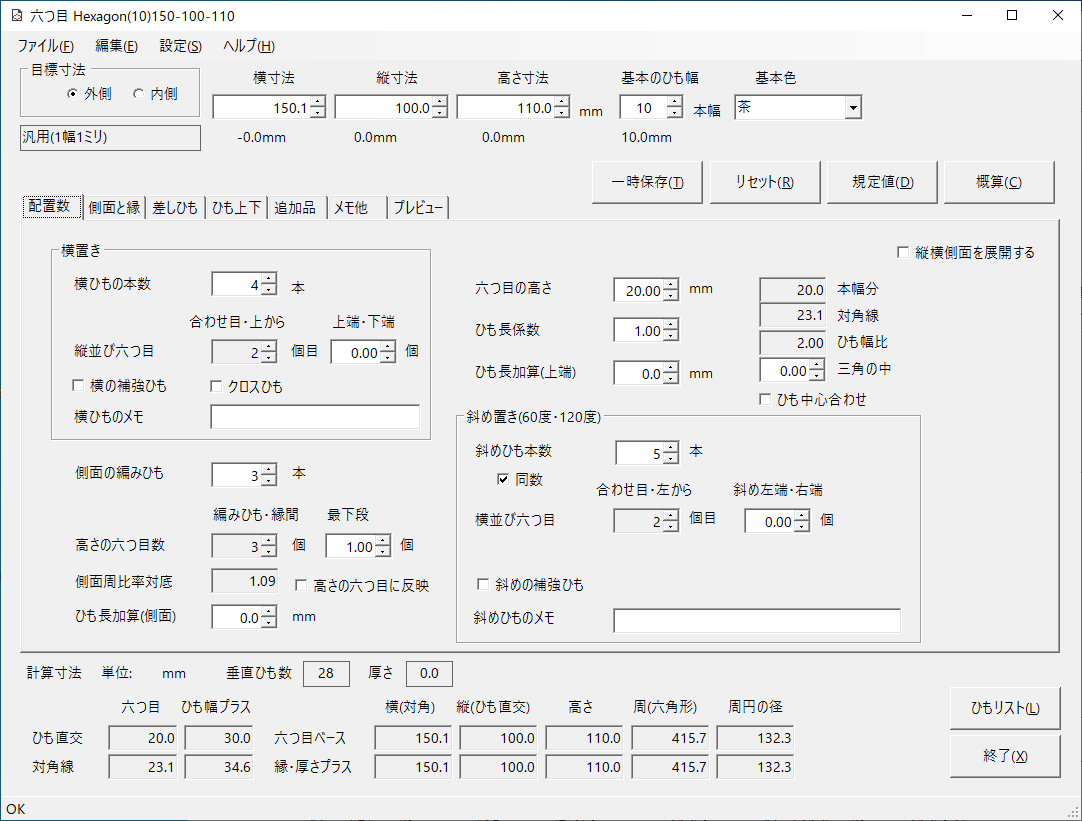 六つ目の高さ:有
巴(3すくみ)
横ひもの本数
斜めひもの本数
(同数)
斜めひもの本数
(同数)
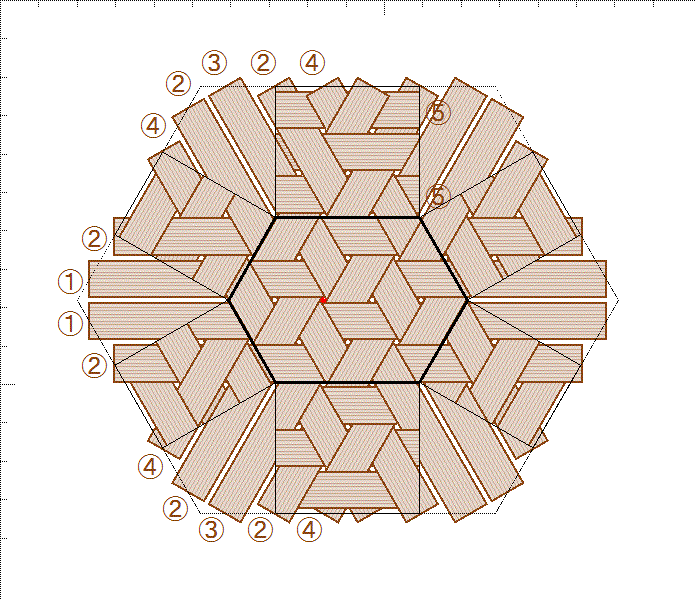 側面の編みひも数
六つ目の高さ:無
鉄線(3軸織)
横ひもの本数
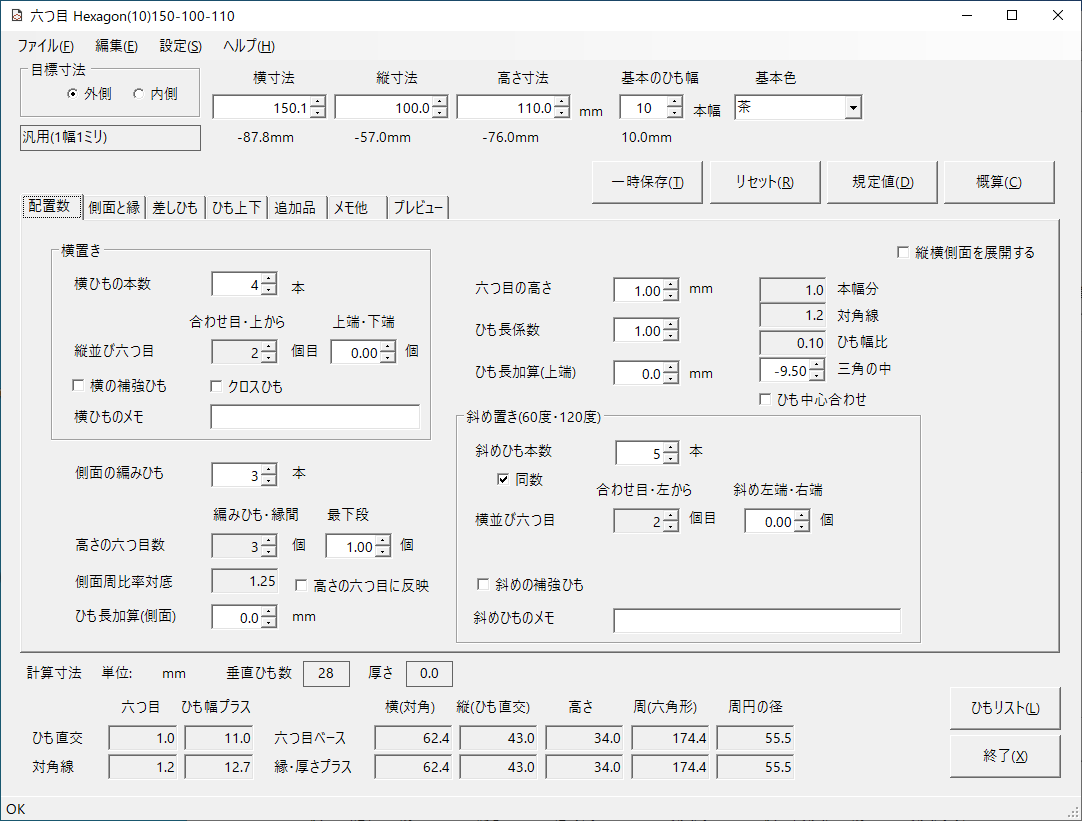 斜めひもの本数
(同数)
斜めひもの本数
(同数)
12
ベースタブ: CraftBandMesh(参考)
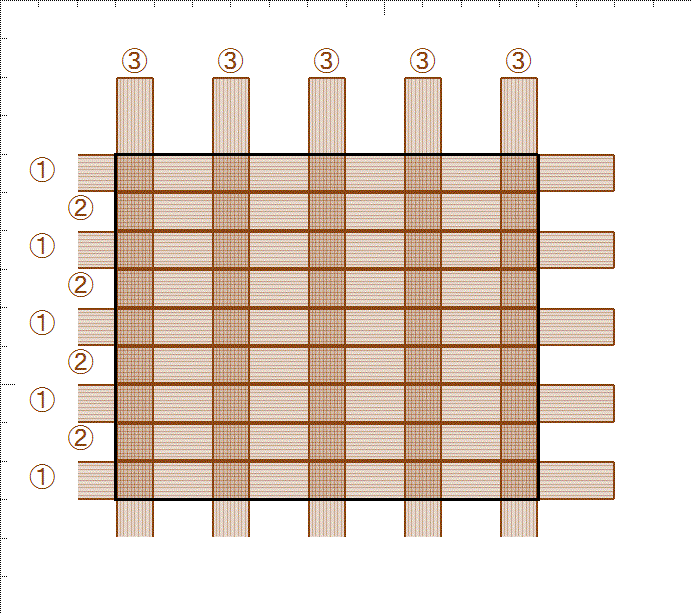 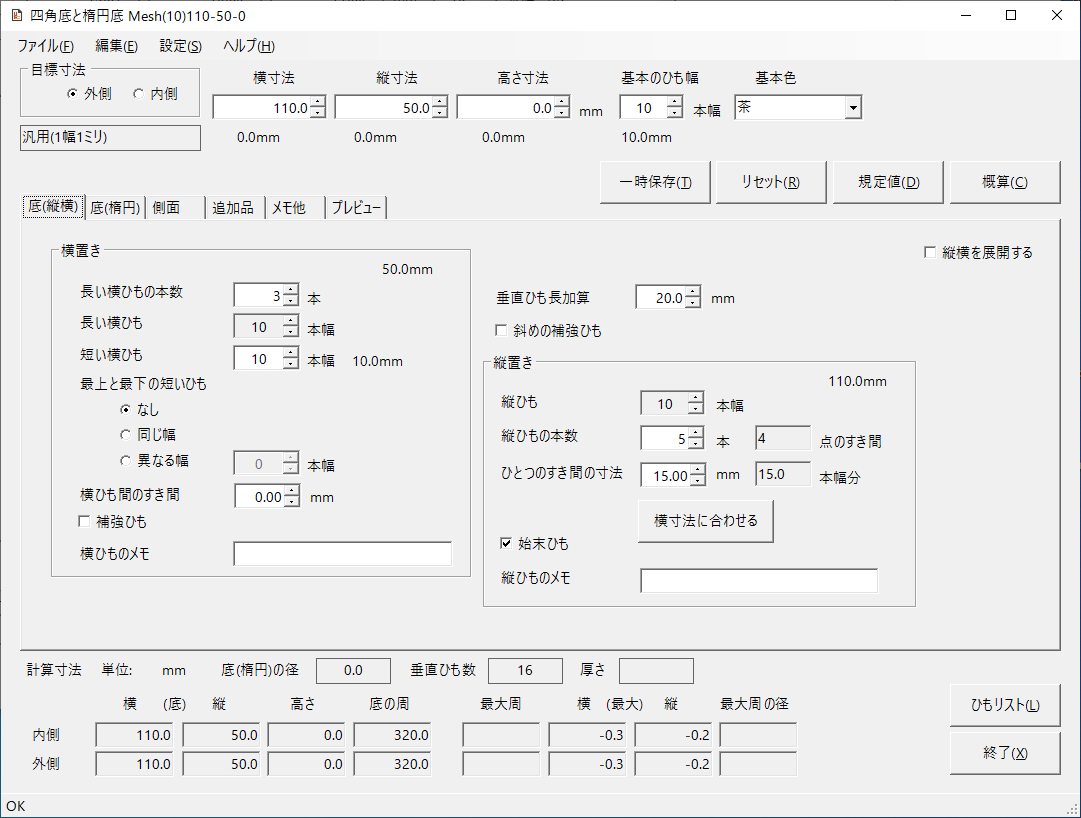 最下と最上の短いひも
長い横ひもの
本数
最下と最上の短いひも
短い横ひもの本数=
 長い横ひもの本数+1
縦ひもの本数
編みひもは[側面]のタブで別途設定します
13
ベースタブ: CraftBandKnot(参考)
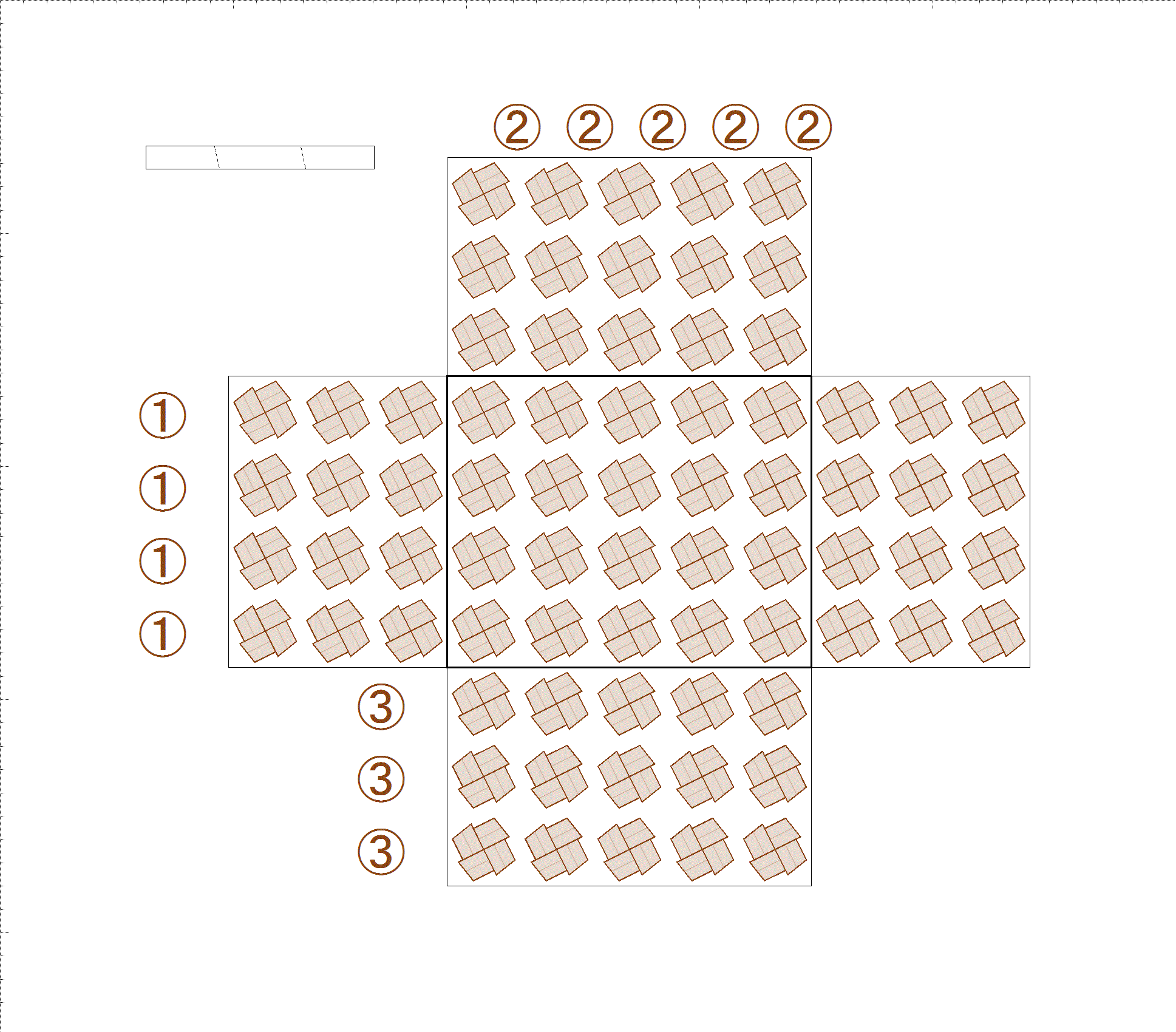 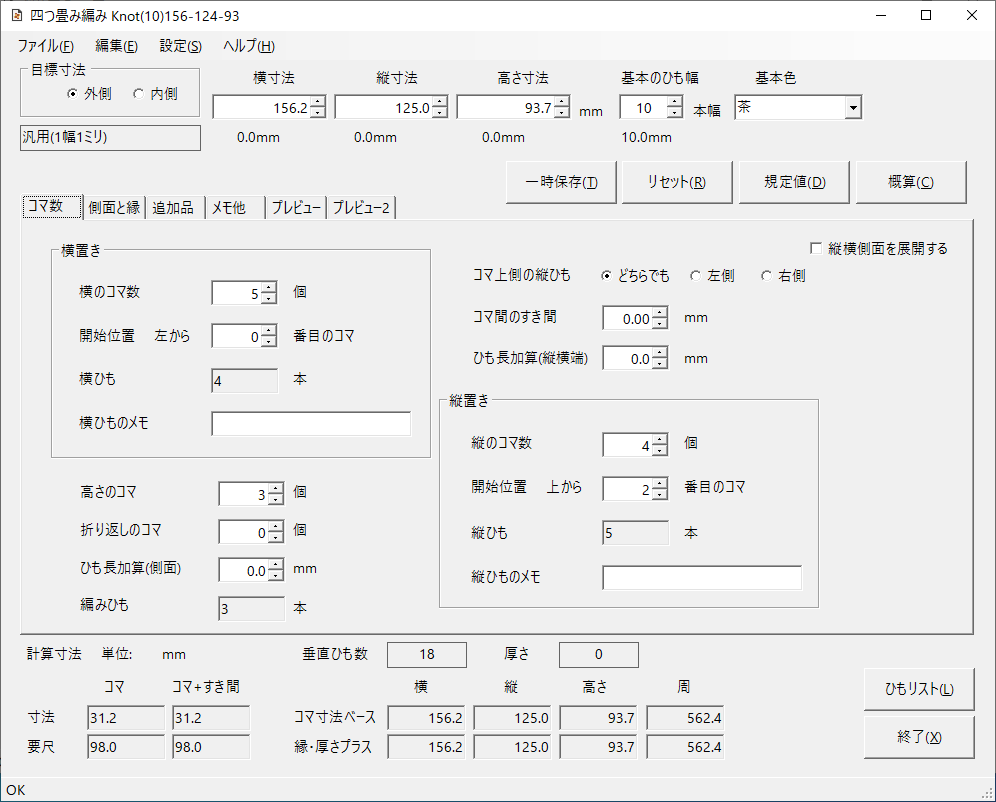 高さのコマ数
縦のコマ数
横のコマ数
14
1-7.結果出力
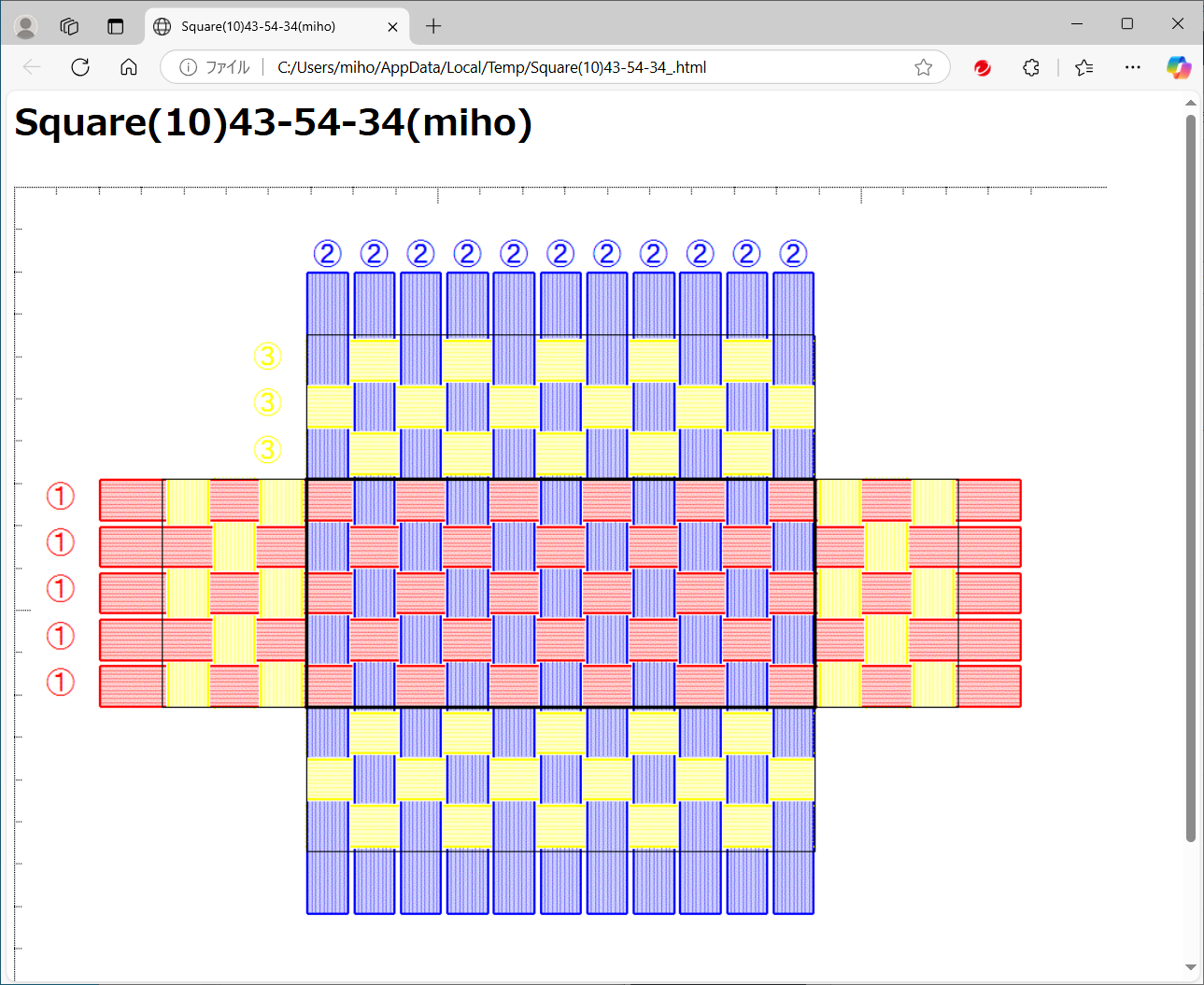 ブラウザには、
タブが追加されるので、
Before/after を
比較することができます
[プレビュー]タブ
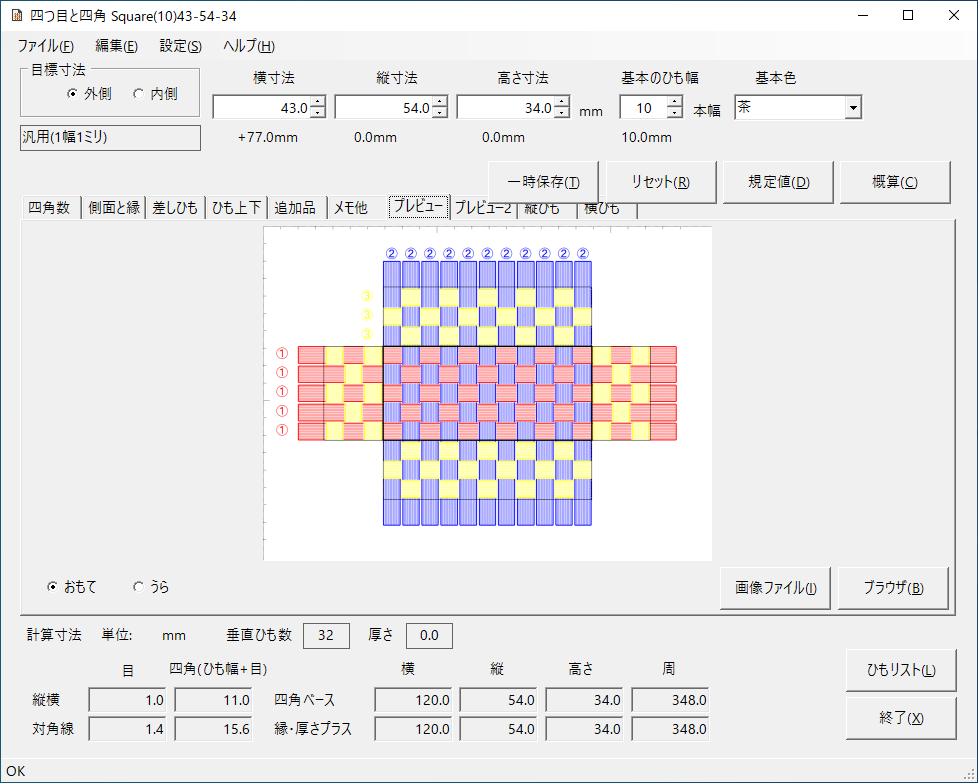 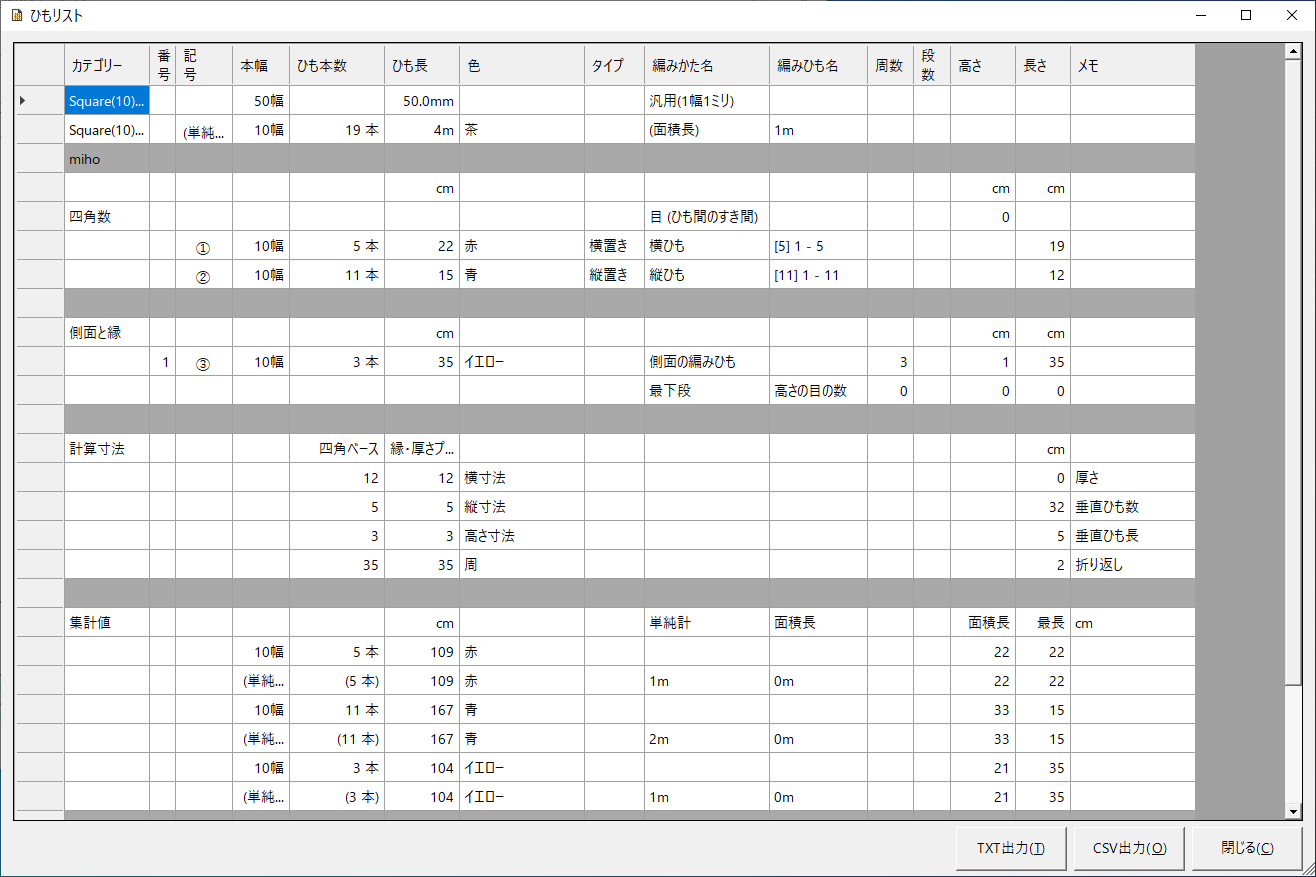 GIF
CSV
TXT
15
2. (演習1)バンド色で作る模様
3点のアプリ、《CraftBandSquare》《CraftBandSquare45》《CraftBandHexagon》を使ってみましょう。
バンド個別に色を設定して、作られる模様を見てみましょう。
色の編集機能を使って、繰り返し設定や一括変更をしてみましょう。
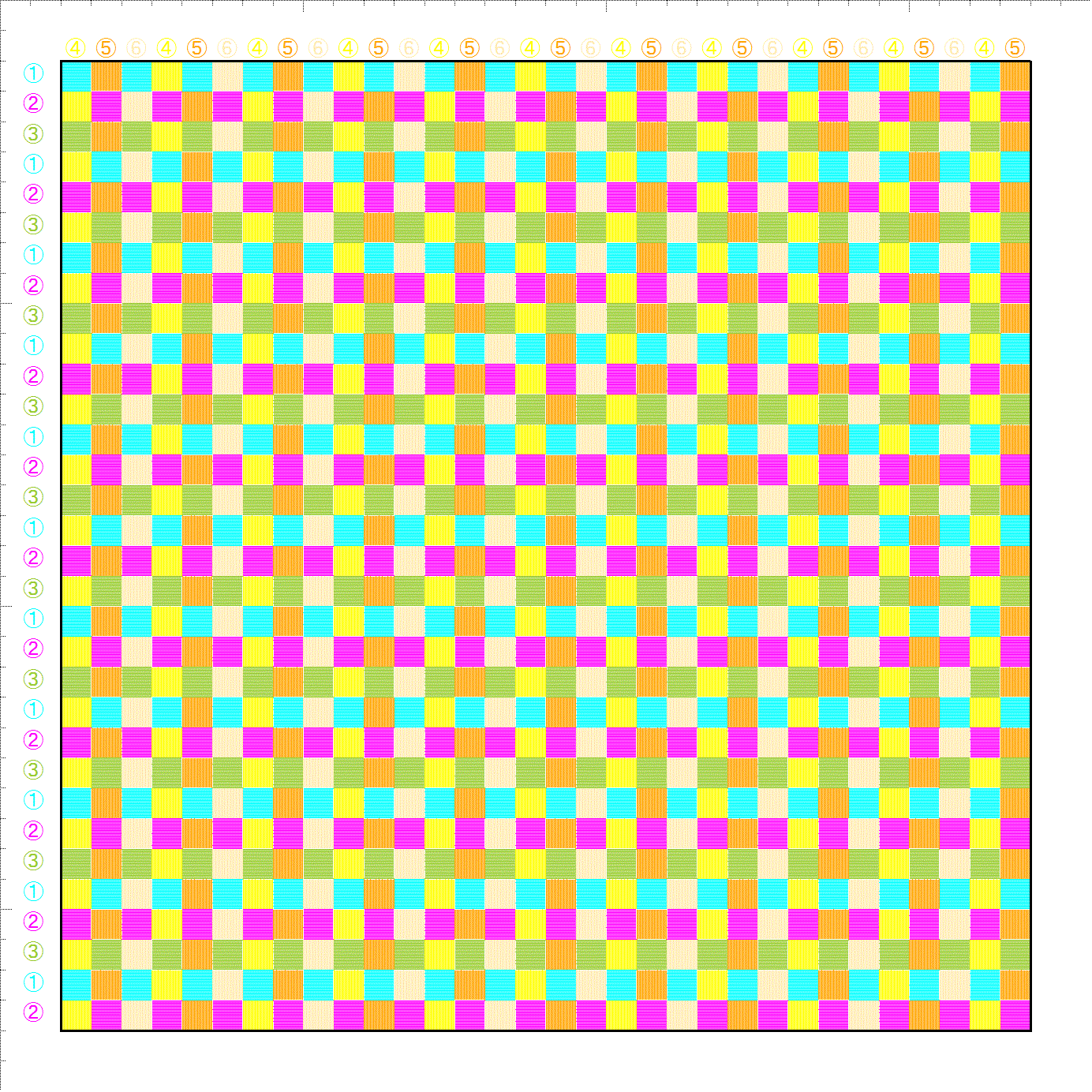 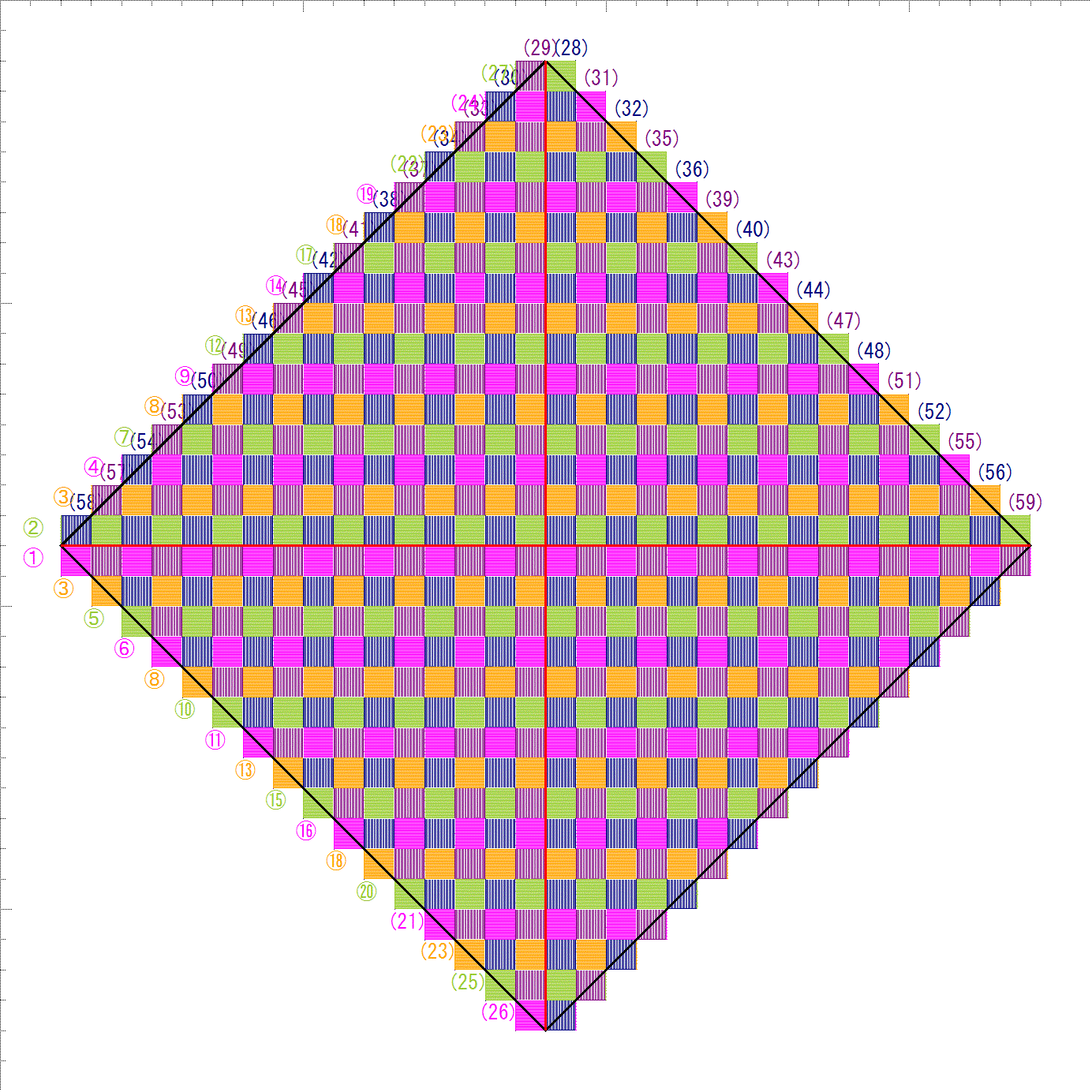 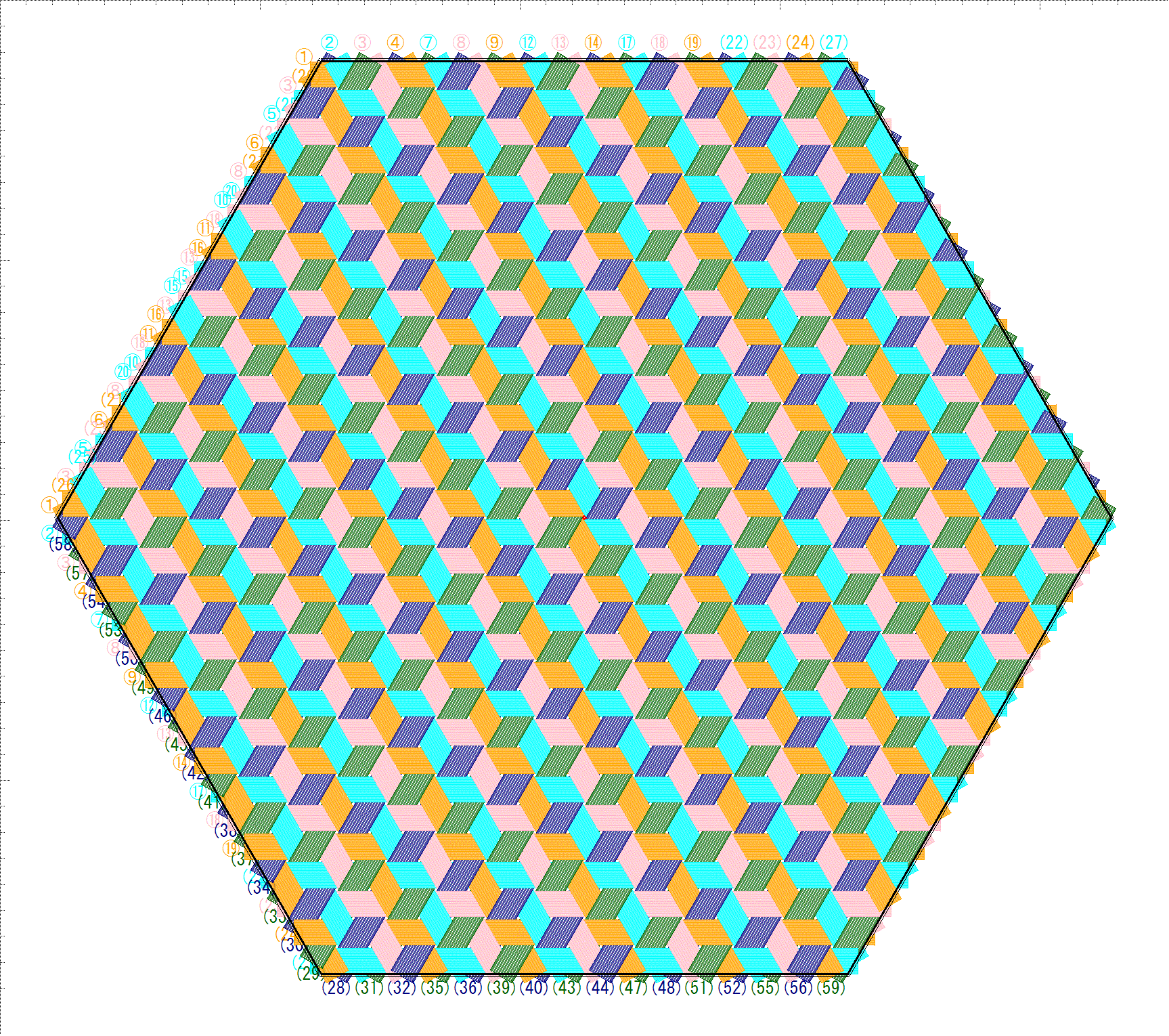 16
3. (演習2)2軸の編み目で作る模様
《CraftBandSquare》と《CraftBandSquare45》には[ひも上下]というタブがあります。
縦横、指定した本数を単位として、チェックONは縦ひもが上・チェックOFFは横ひもが上の
編み目を設定するものです。編み目で作られる模様を見てみましょう。
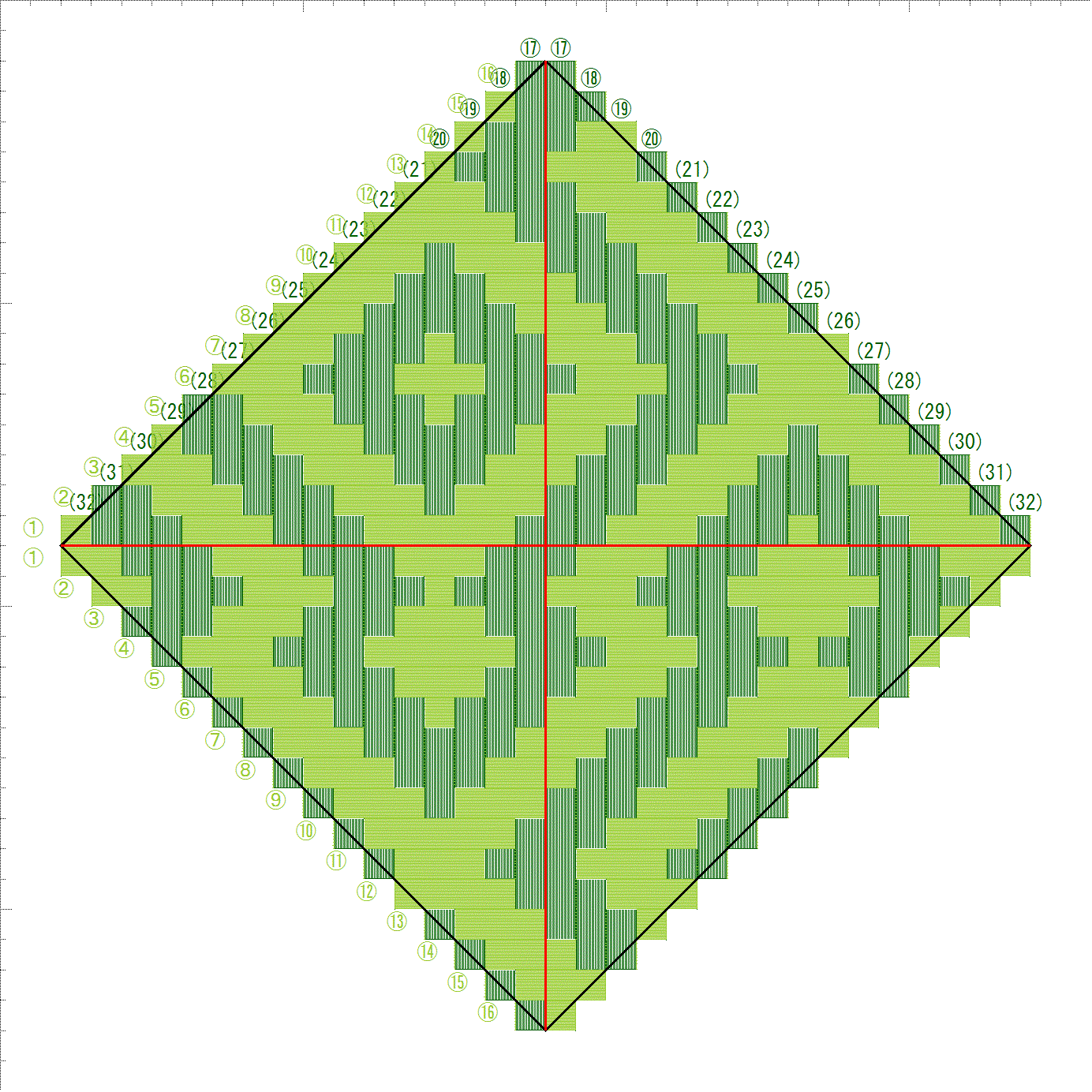 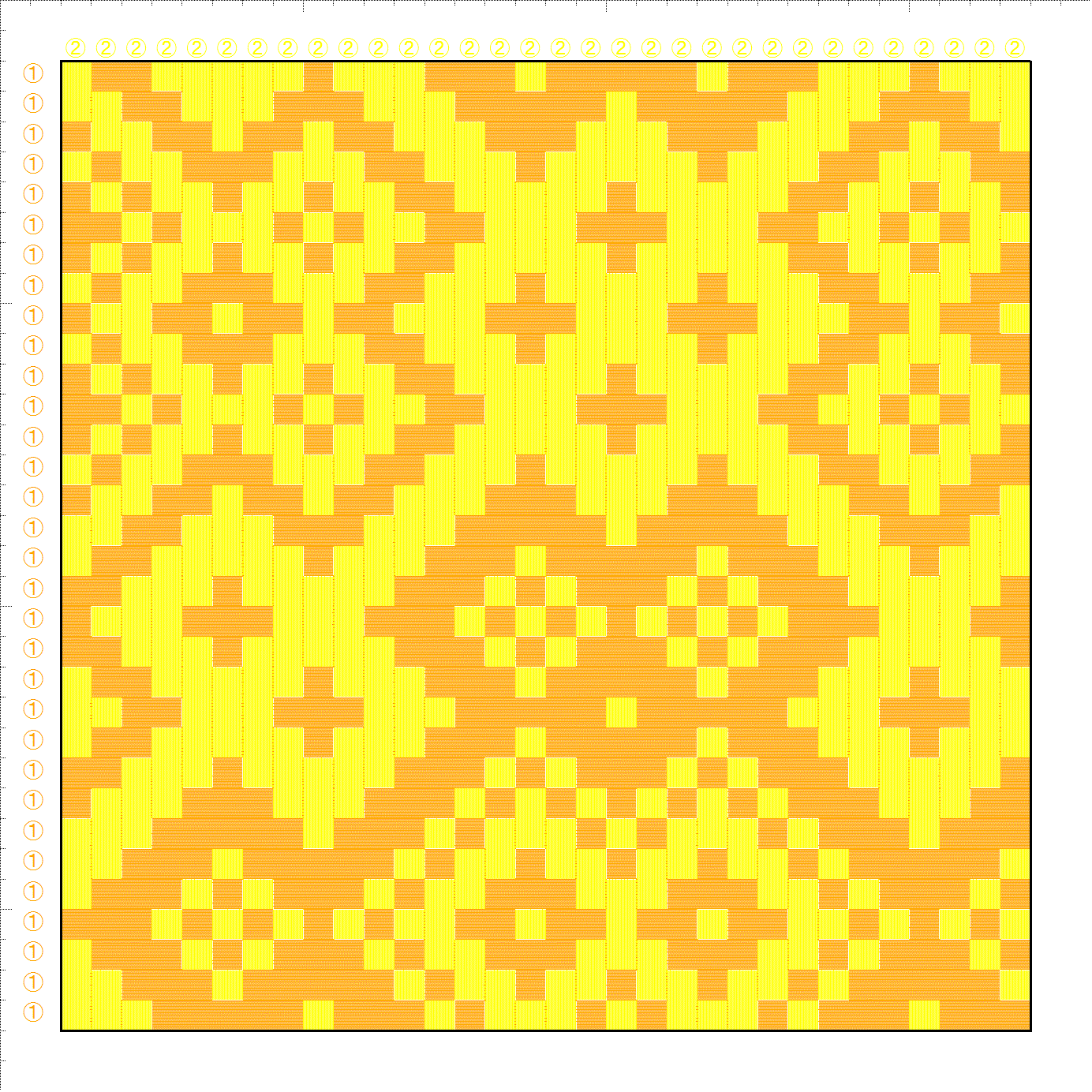 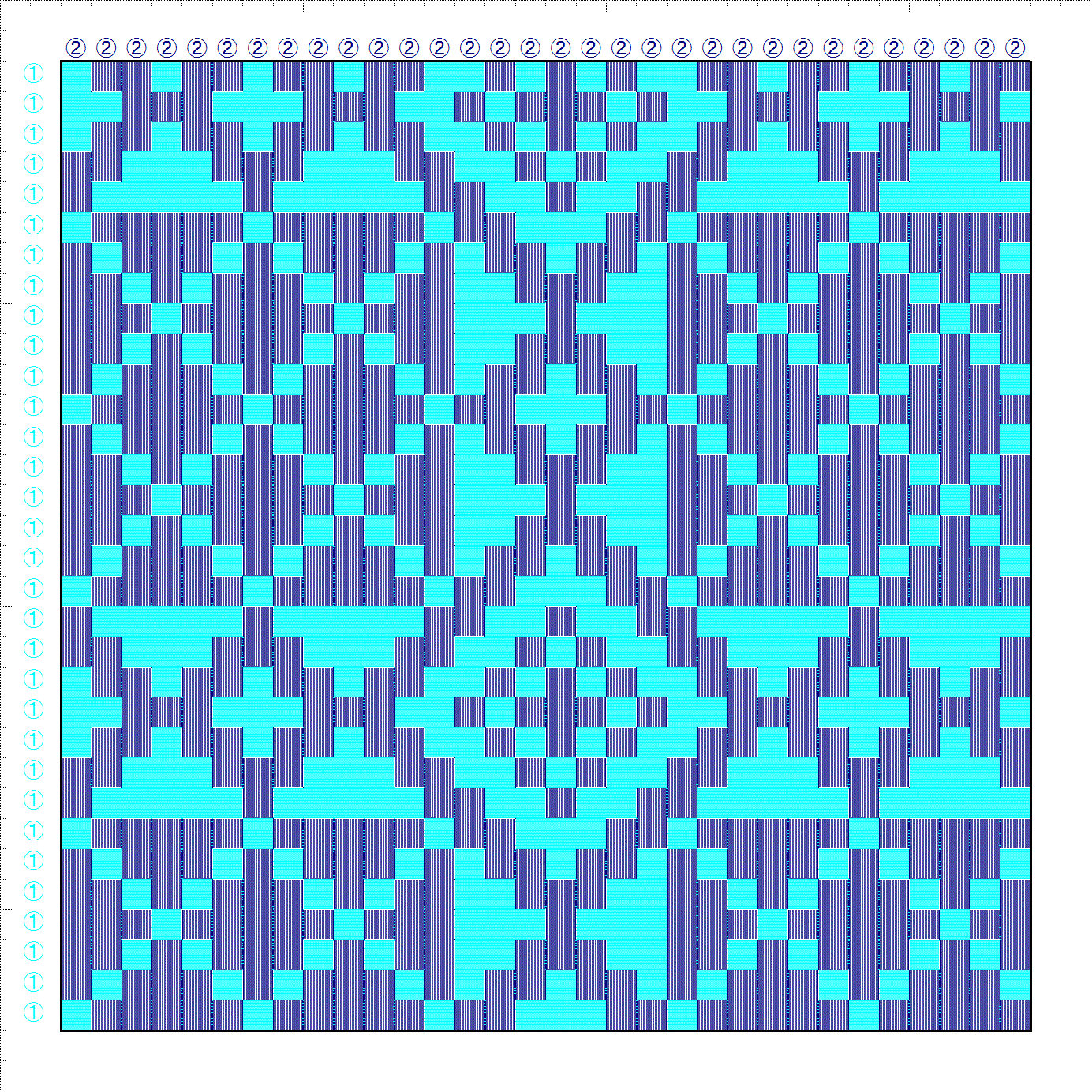 17
4. (演習3)3軸織(鉄線編み)の模様
《CraftBandHexagon》では、3方向のバンドの重なり位置と繰り返し色の配置を合わせることで、
ベビーブロックやシックススターなどの模様を作ることができます。
ルールに合わせて、模様を作ってみましょう。
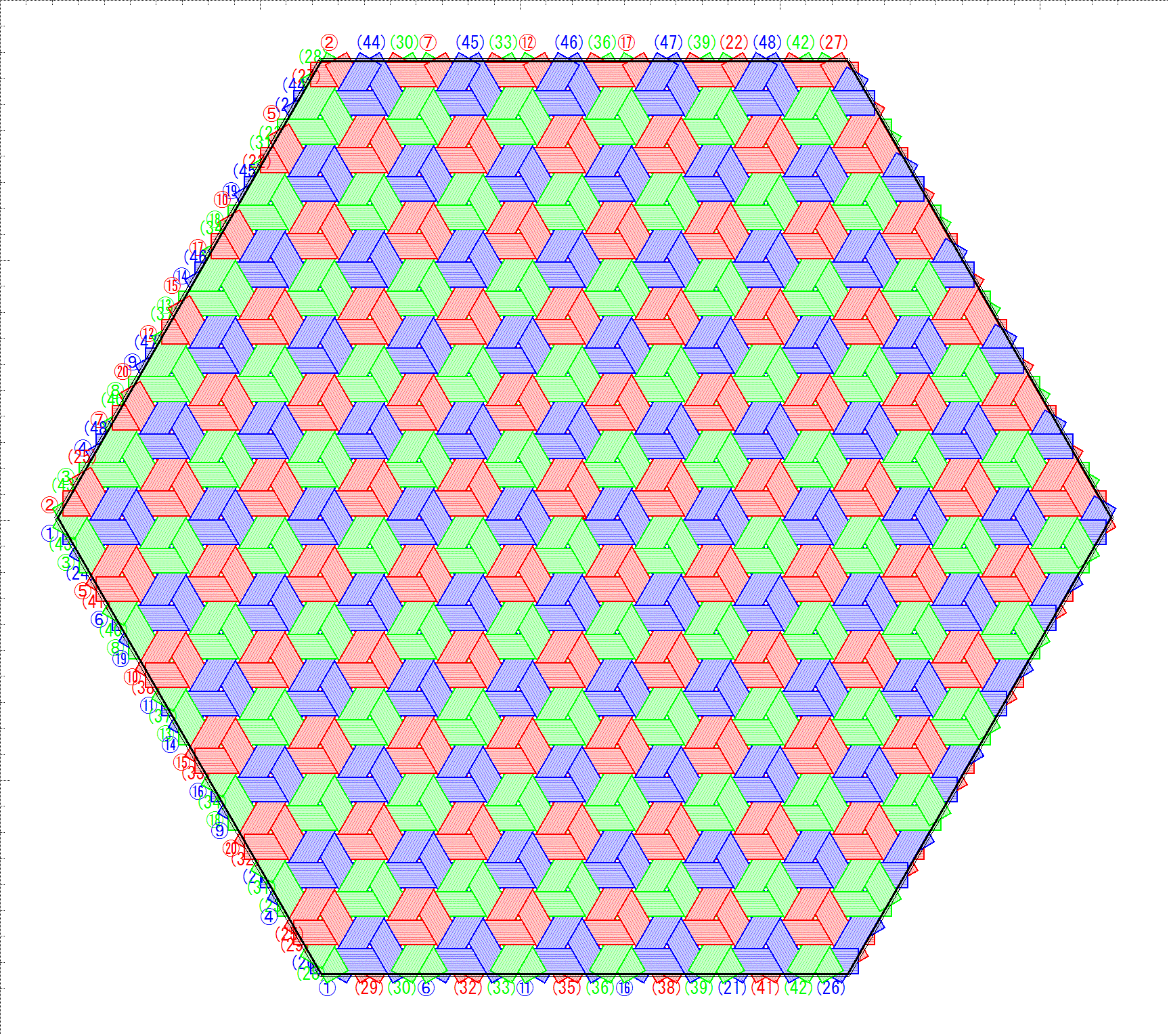 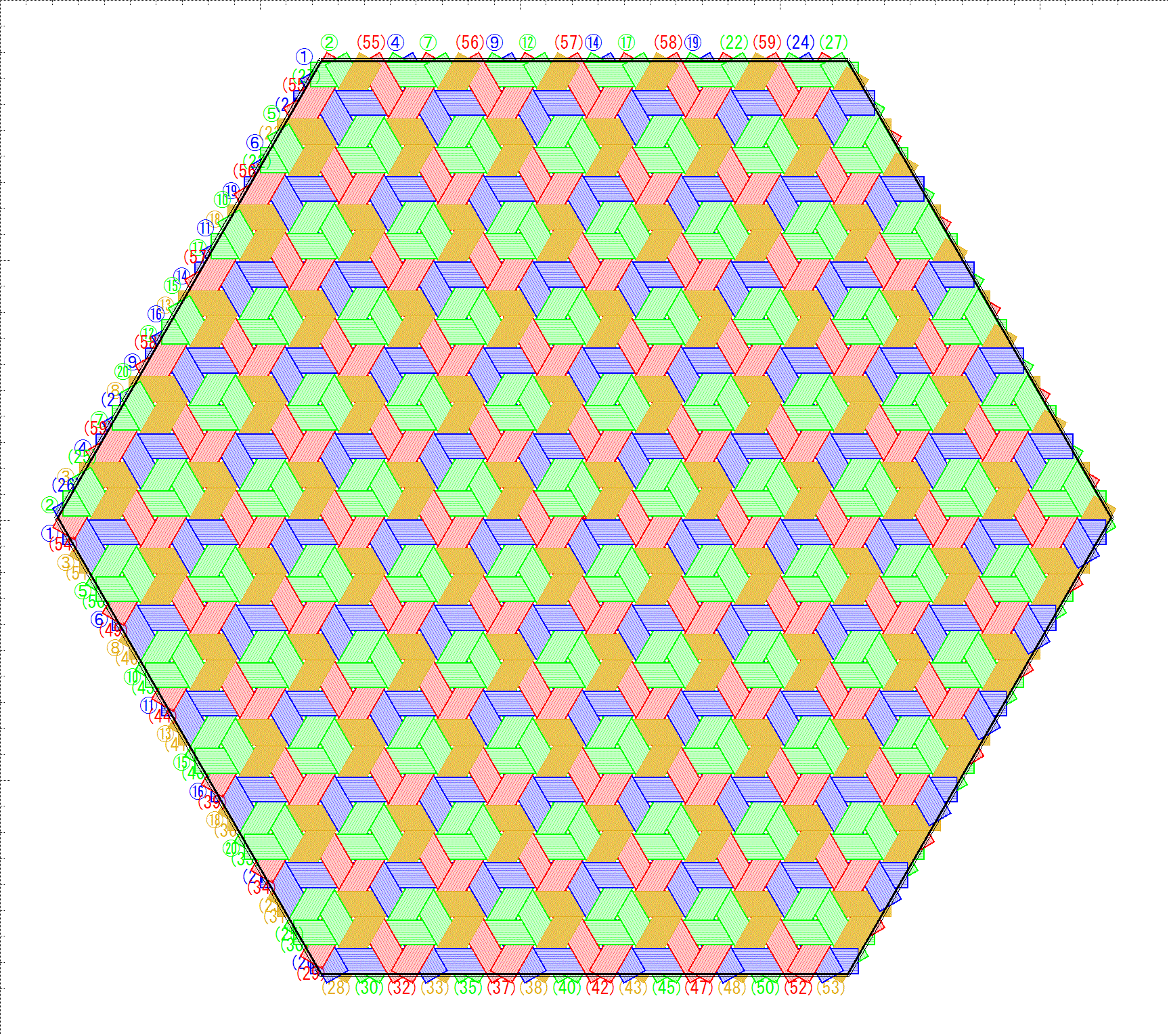 シックススター
亀甲
ヘクサゴン
18
5-1. バンド幅と描画色
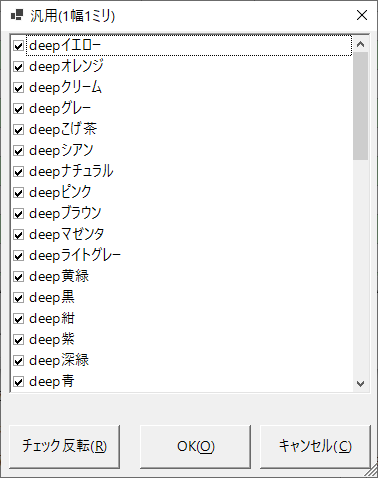 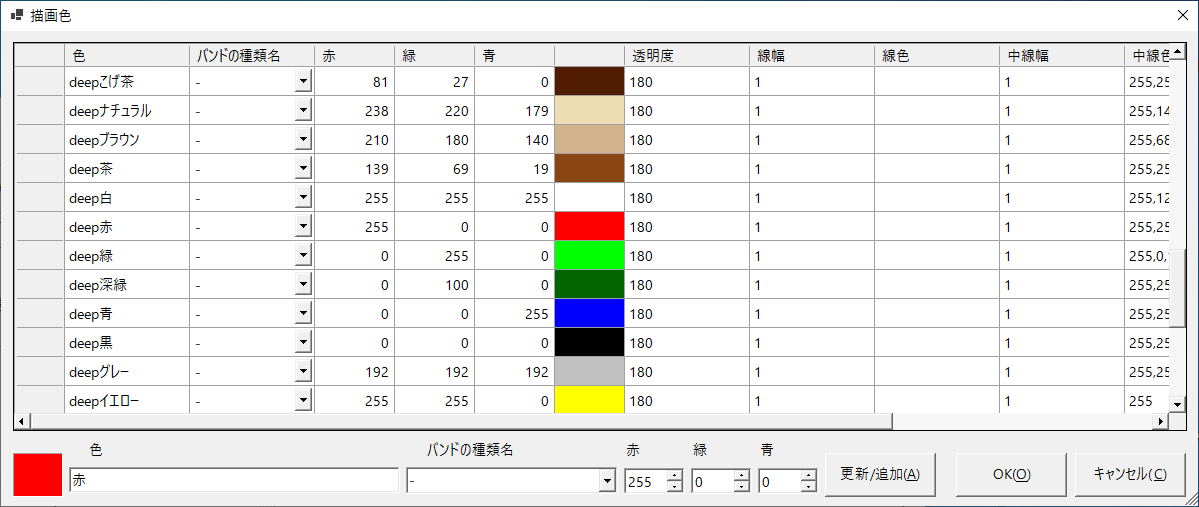 その「バンドの種類」で
使いたい描画色を選択します
19
5-2.ユーザーズフォーラム
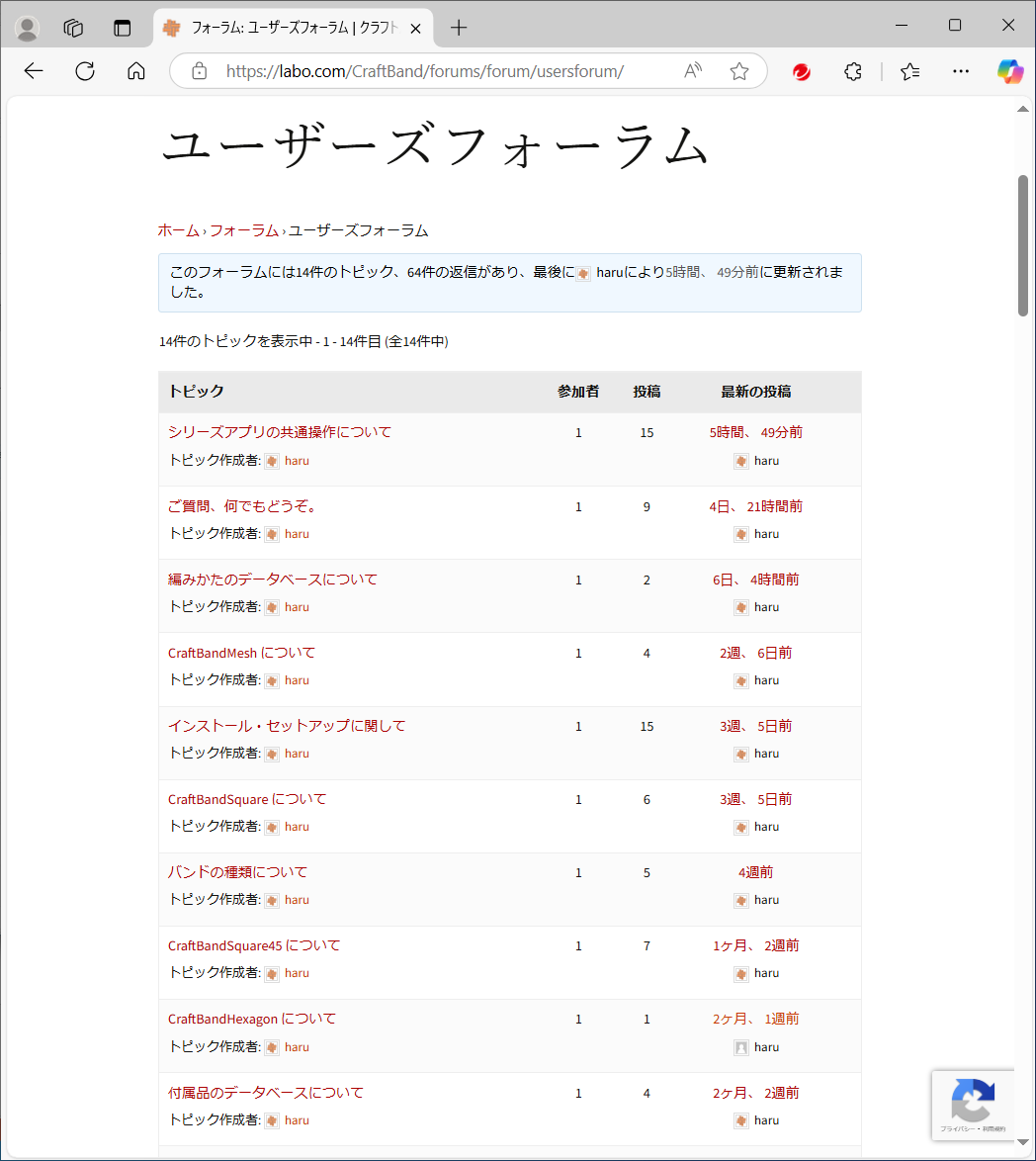 いつでもご質問ください
ご意見・ご報告その他、何でもどうぞ
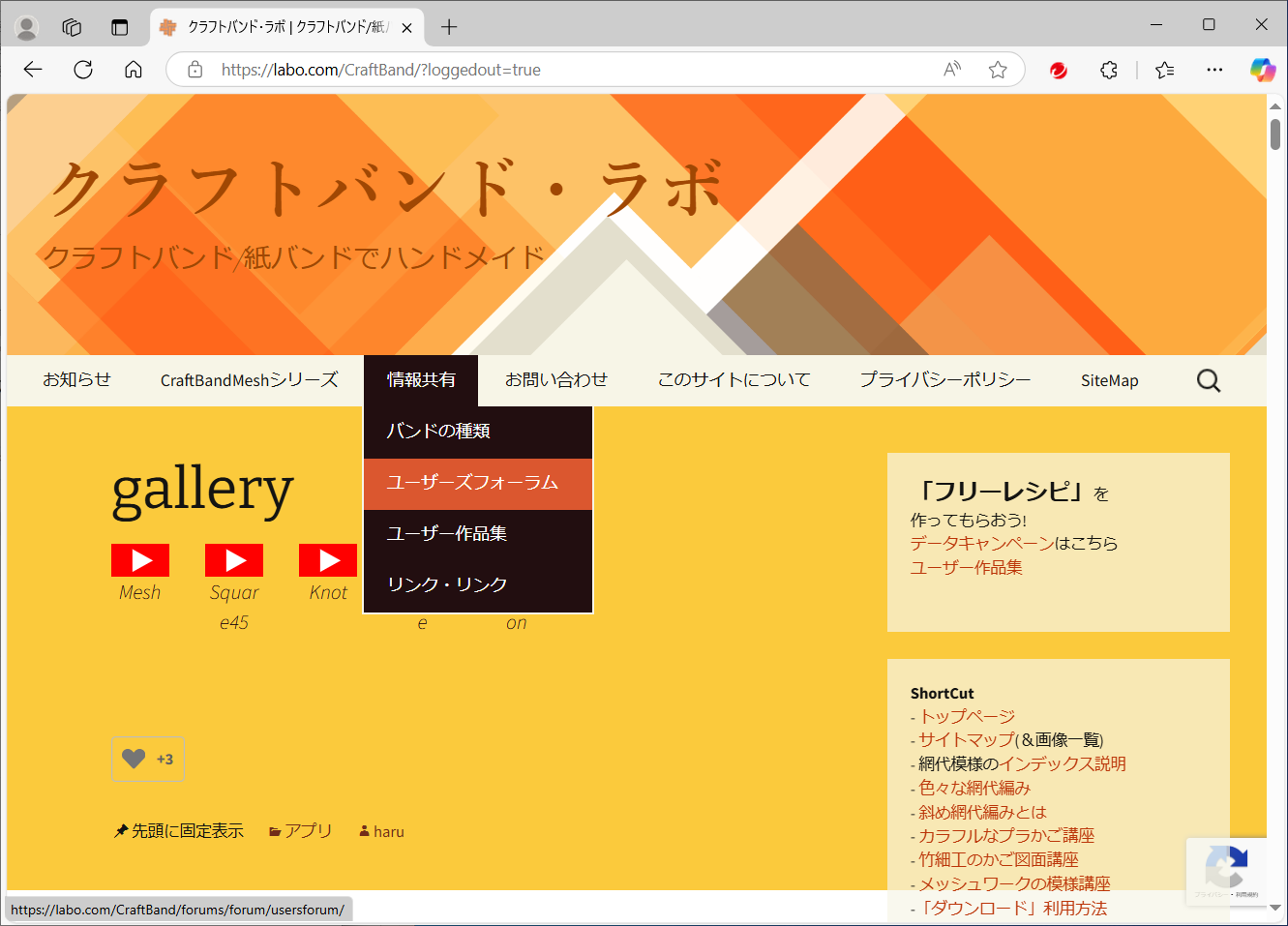 20